Ziua IFA 2013

Programul Romania – CERN

17.12.2013
Realizari proiecte RO@CERN
ALICE-IFIN  
Dr. Mihai Petrovici
ALICE-ISS
Dr. Daniel Felea
ATLAS 
Dr. Calin Alexa
LHCb 
Dr. Florin Maciuc
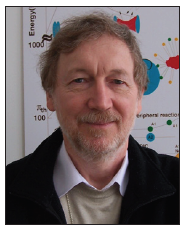 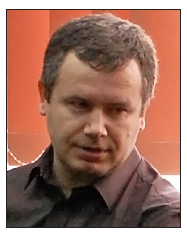 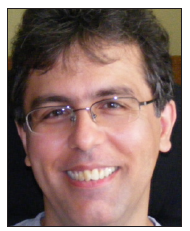 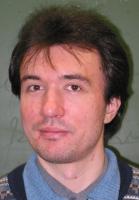 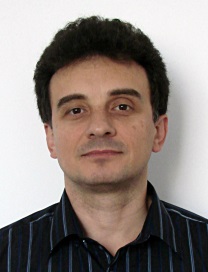 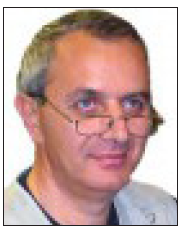 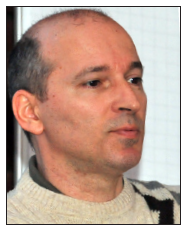 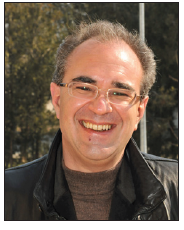 CONDEGRID 
Dr. Mihnea Dulea
DIRAC 
Dr. Mircea Pentia
n_TOF
Dr. Tudor Glodariu
ISOLDE
Dr. Nicolae Marginean
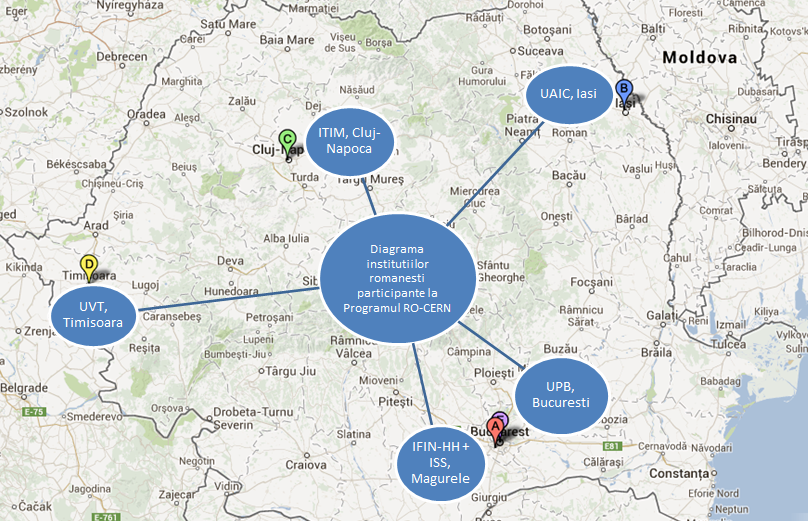 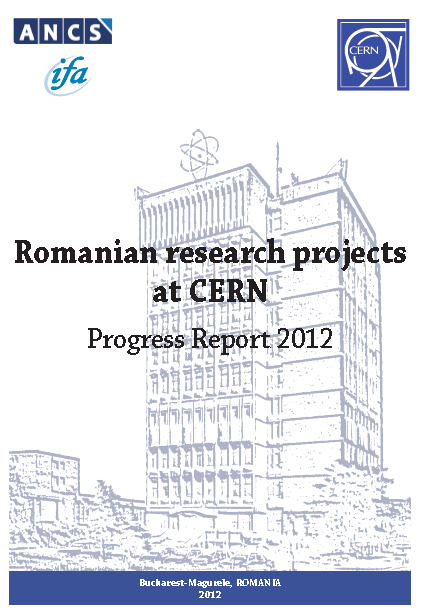 Brosura RO-CERN
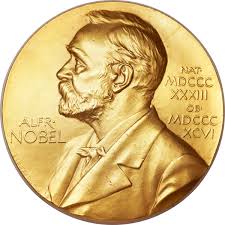 A treia intalnire anuala ISAB – International Scientific Advisory Board 
(22-24 octombrie 2013)
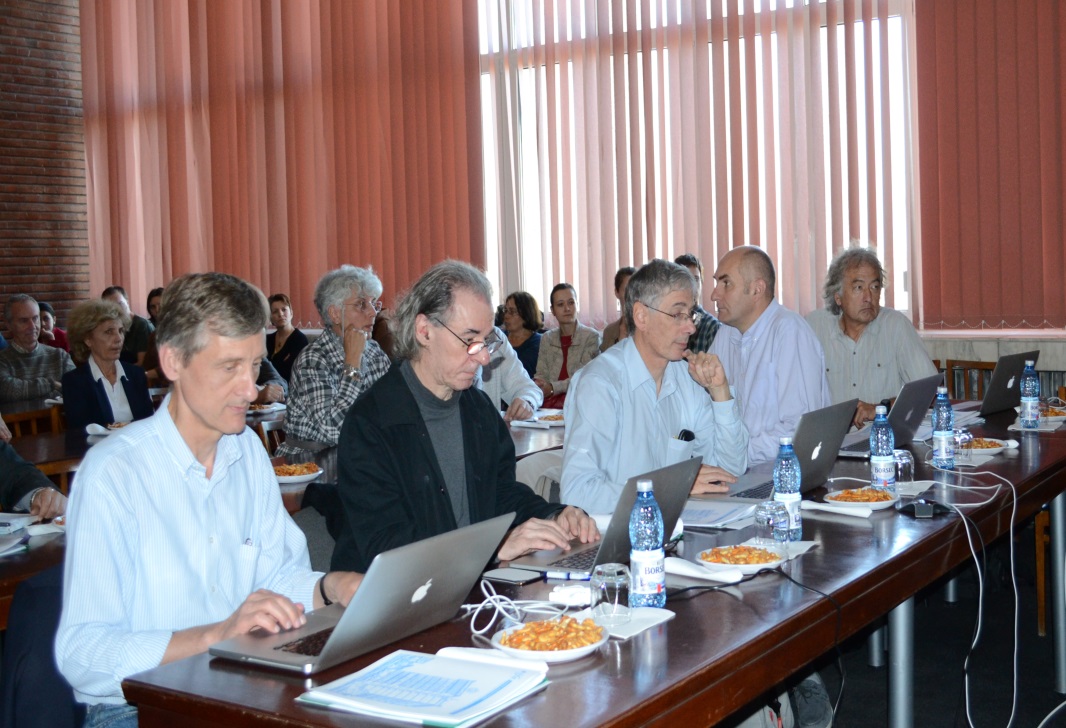 De la stanga la dreapta: Dr. Eckhard Elsen, Prof. François Le Diberder, Dr. Philippe Bloch,  Dr. Cristinel Diaconu, Prof. John Harris
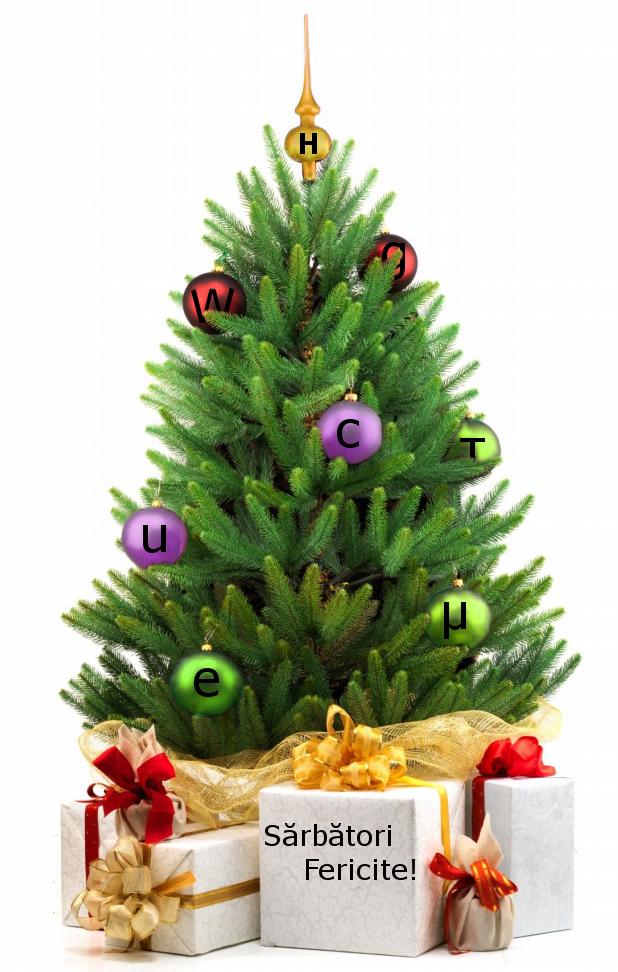